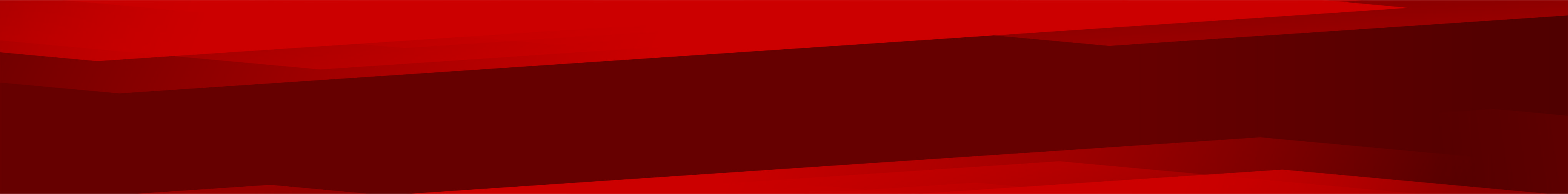 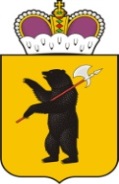 Правительство Ярославской области
Вопросы реализации региональной семейной политики
Башмашникова Марина Валерьевна
начальник управления по социальной и демографической политике
Правительства Ярославской области
28 ноября 2018 года
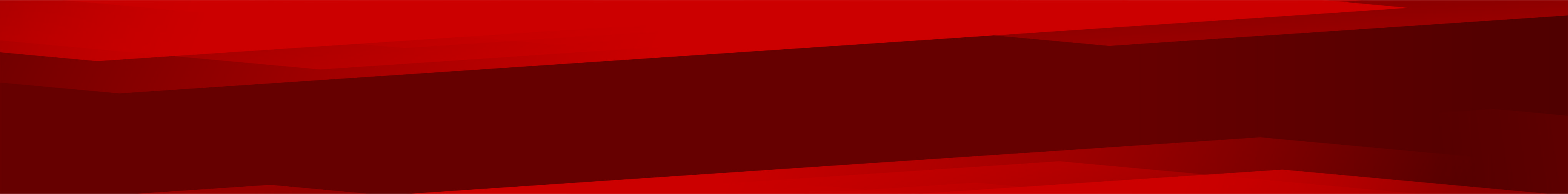 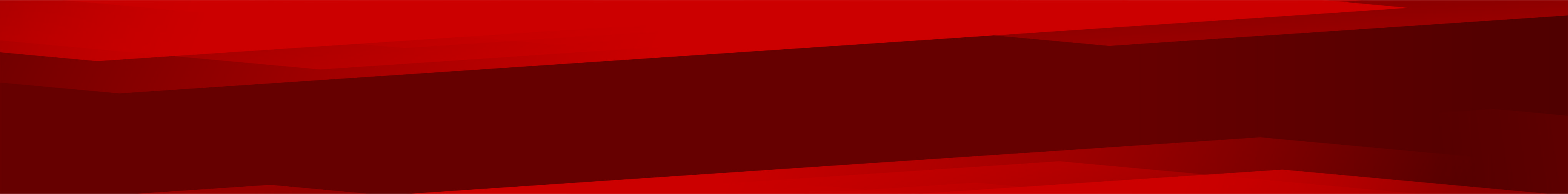 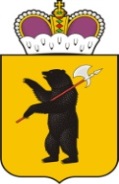 Правительство Ярославской области
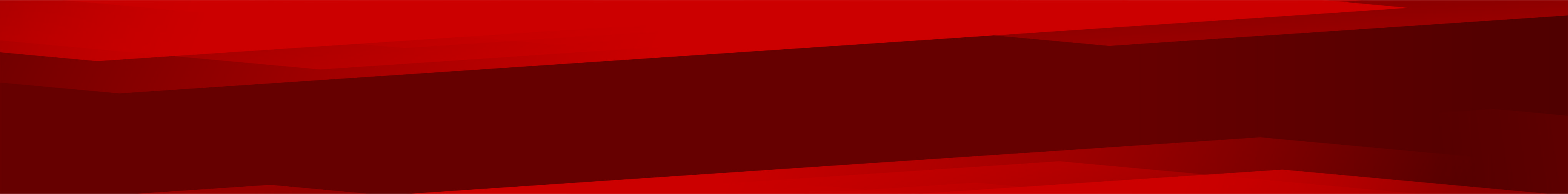 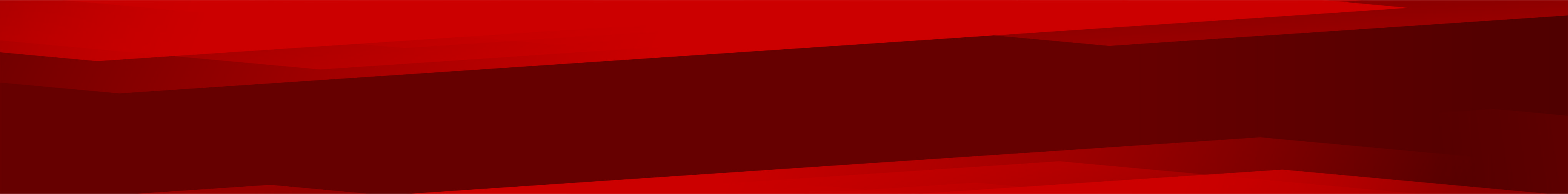 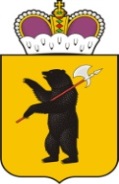 Правительство Ярославской области
Статистика по районам на 01.11.2018
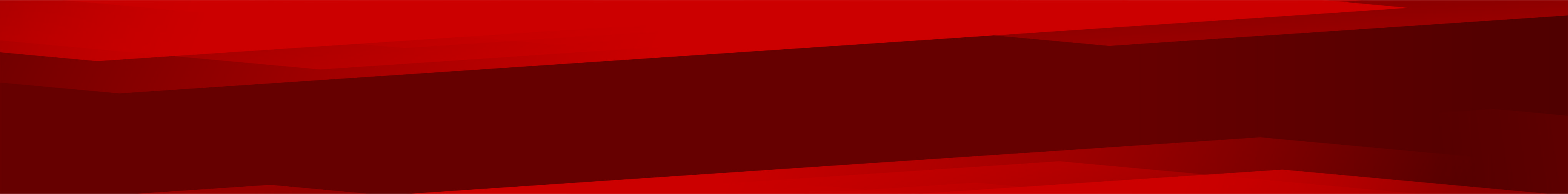 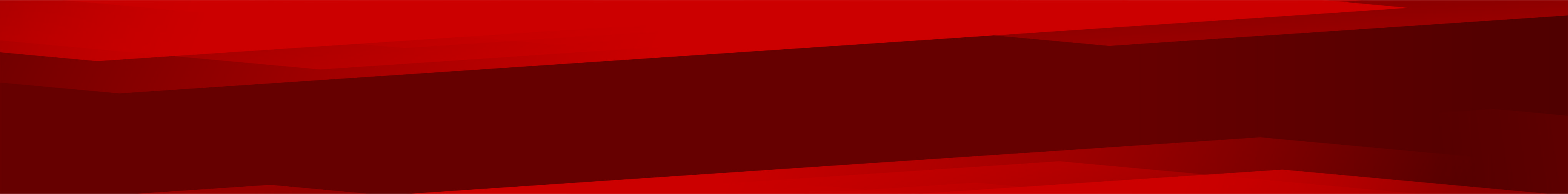 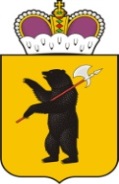 Правительство Ярославской области
Стратегические документы, принятые для реализации семейной, социальной и демографической политики
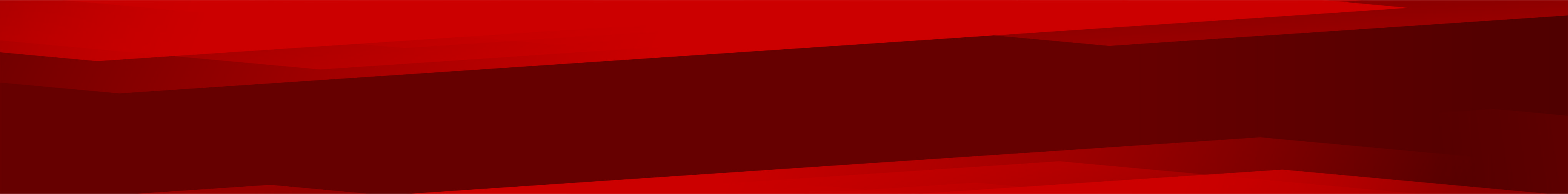 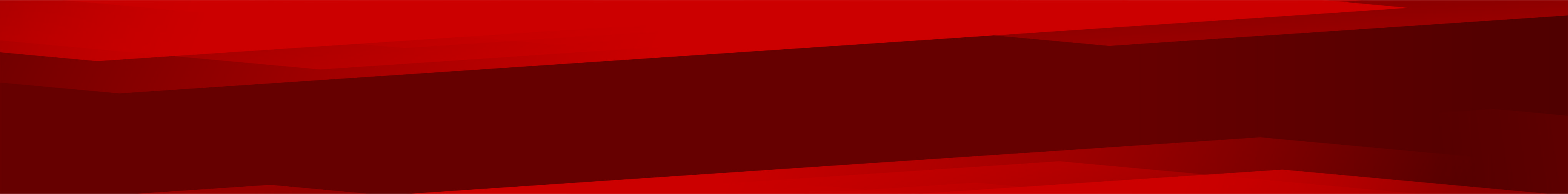 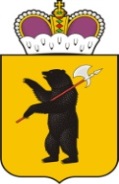 Правительство Ярославской области
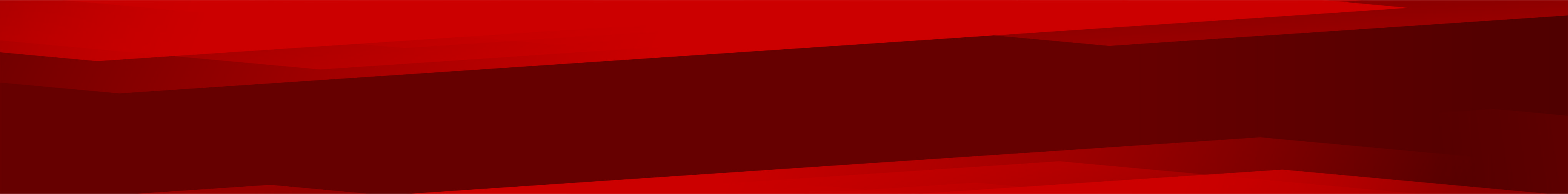 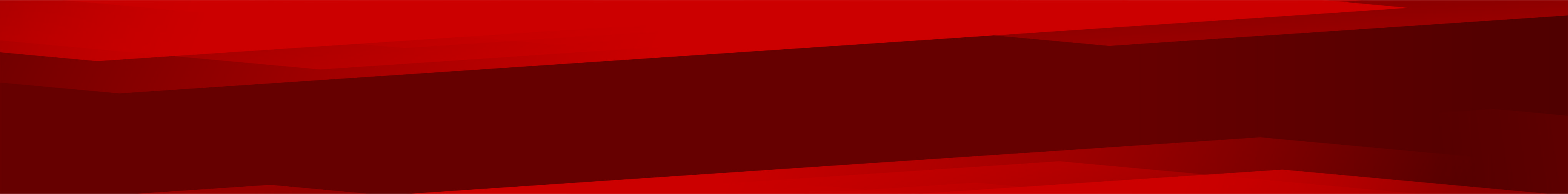 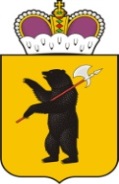 Правительство Ярославской области
Цели и задачи реализации семейной, социальной и демографической политики
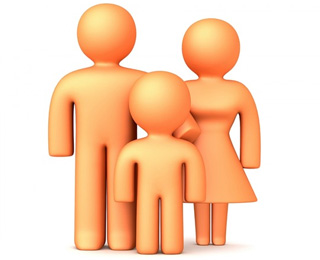 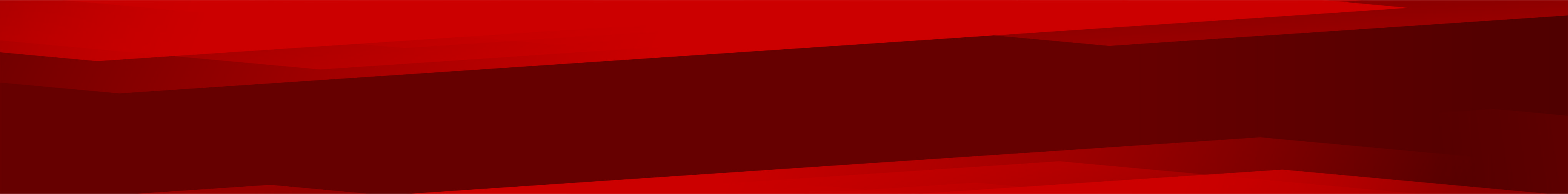 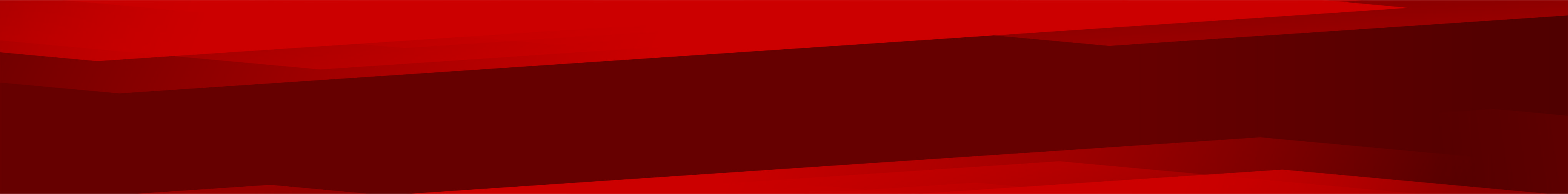 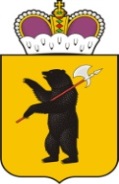 Правительство Ярославской области
Мероприятия, направленные на пропаганду семейных ценностей, повышение престижа материнства и отцовства, ценности детства
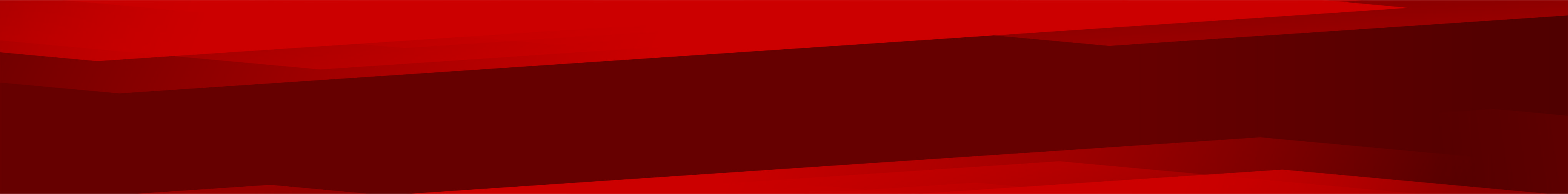 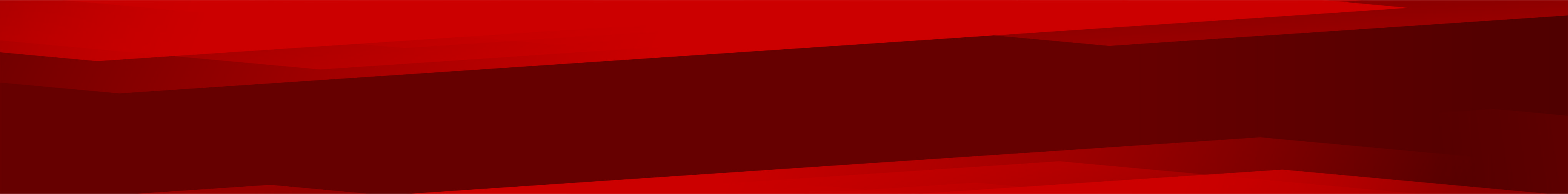 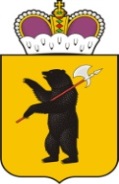 Правительство Ярославской области
Телепередача «Семейный круг»
Брошюра
«Счастье – это Я»
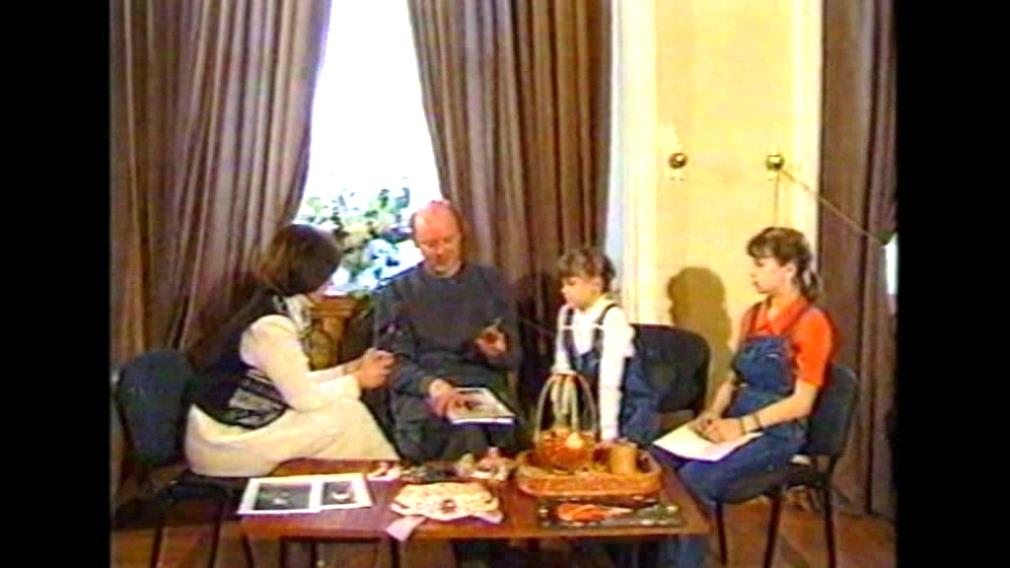 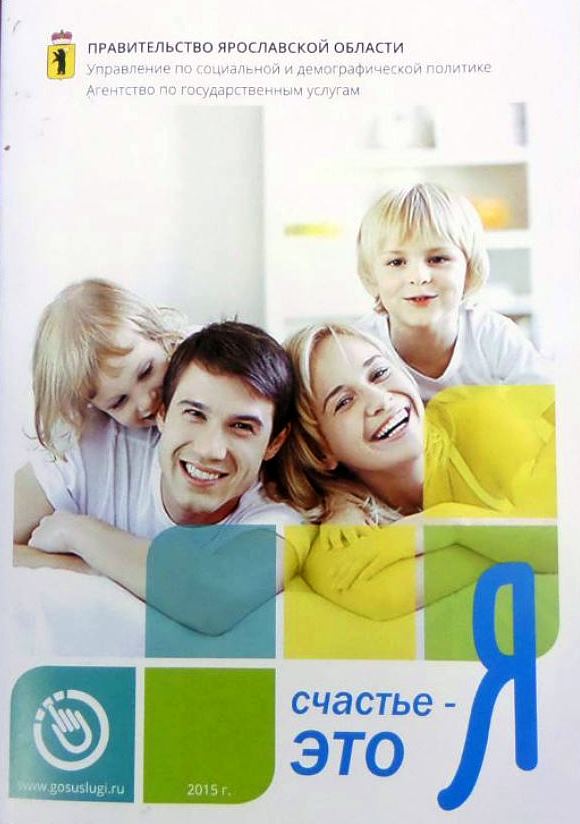 Социальные ролики
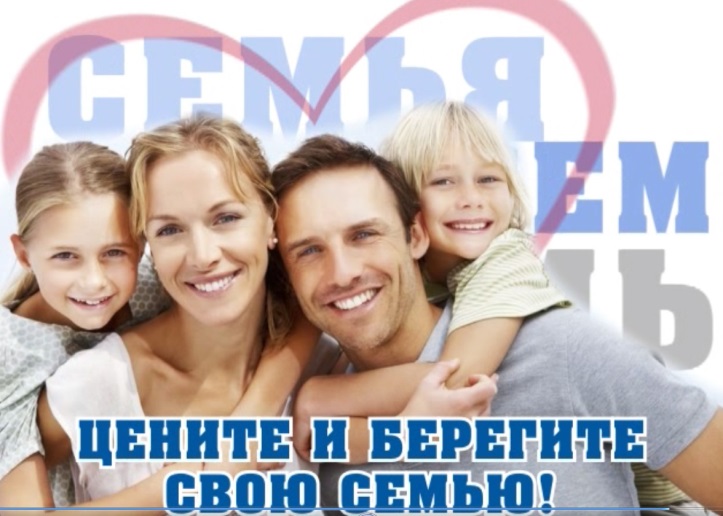 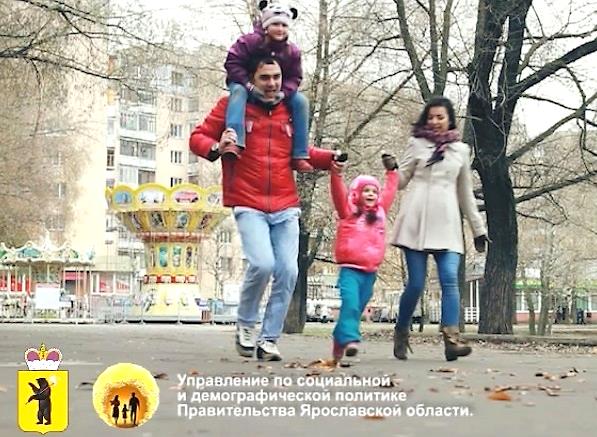 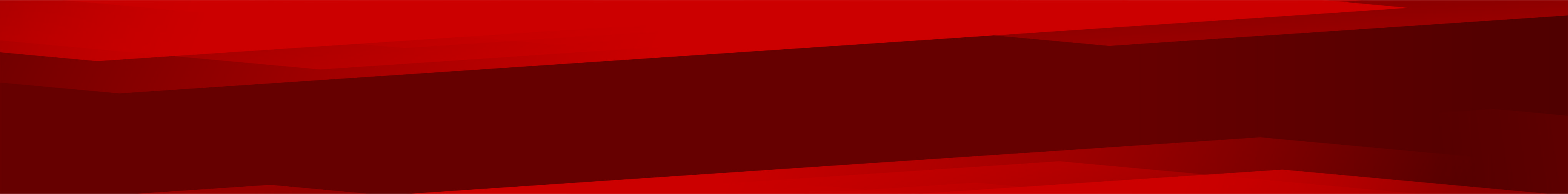 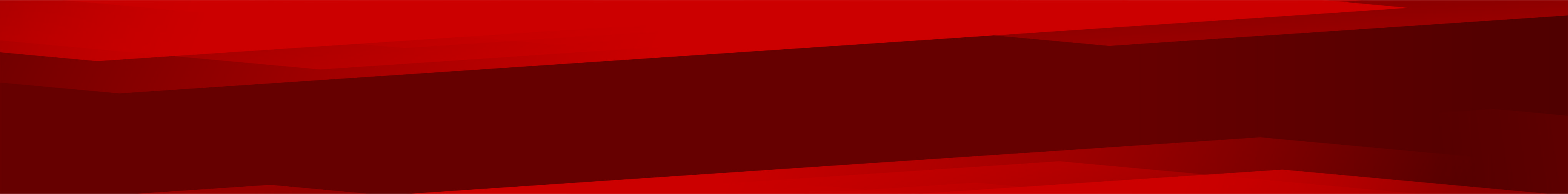 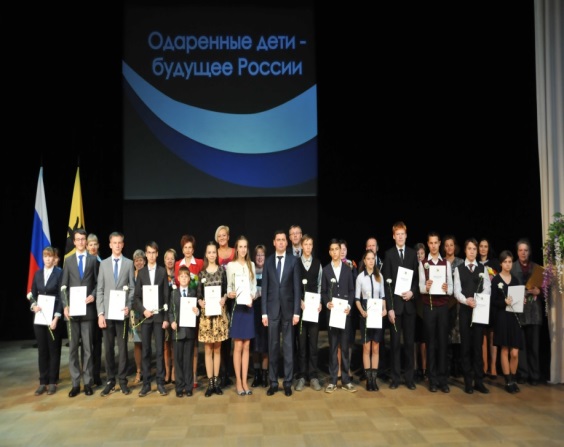 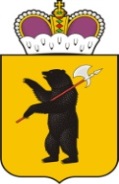 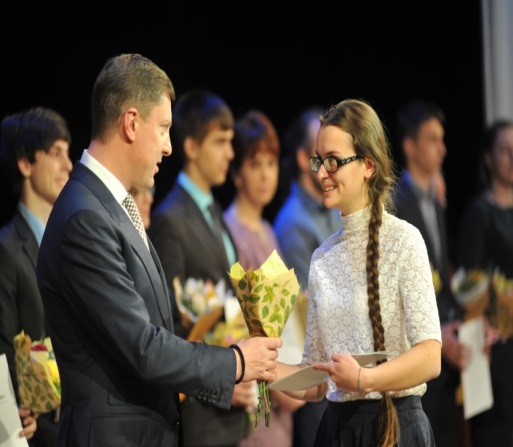 Правительство Ярославской области
Ежегодно 60 одаренным детям, добившимся высоких результатов в области образования, культуры, спорта, технического творчества,  присуждаются ежемесячные губернаторские стипендии, их педагогам-наставникам выплачиваются единовременные губернаторские премии.
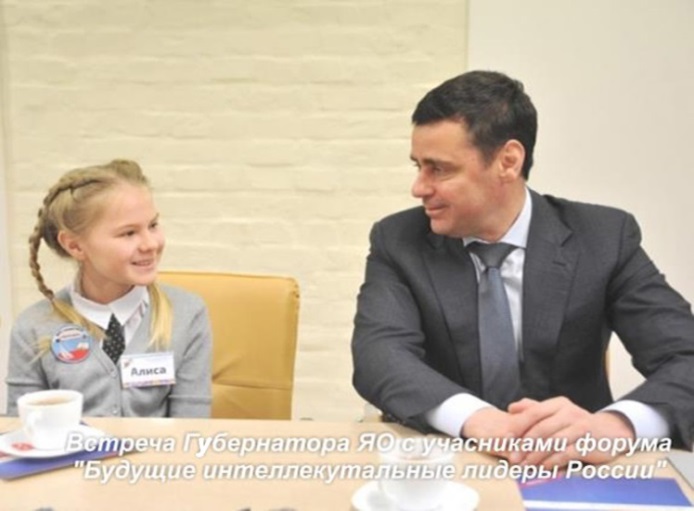 Финансируются областные мероприятия, направленные на выявление талантливых детей, в которых ежегодно принимает участие более 5000 детей
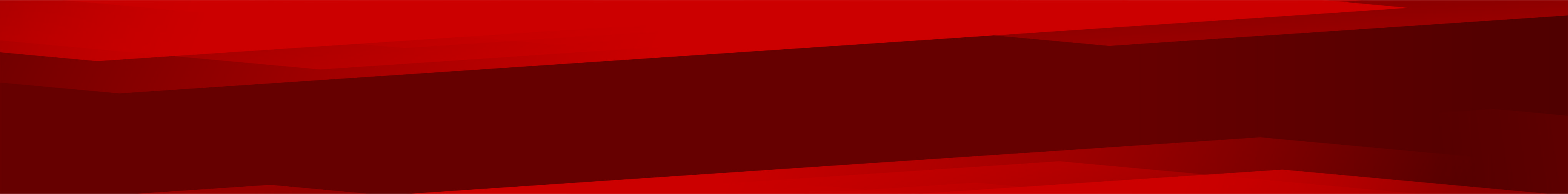 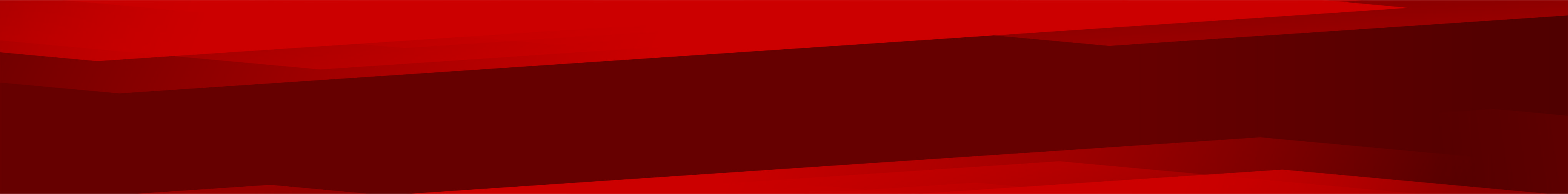 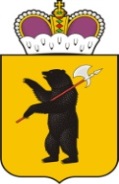 Основная цель – формирование современного образа успешной, активной, развивающейся семьи как основы государства
Правительство Ярославской области
I Областной родительский форум
Участники – родители, представители органов исполнительной власти Ярославской области, специалисты государственных учреждений социальной сферы и общественных объединений
Формат - тематические площадки и секции, были организованы консультации, тренинги и мастер-классы
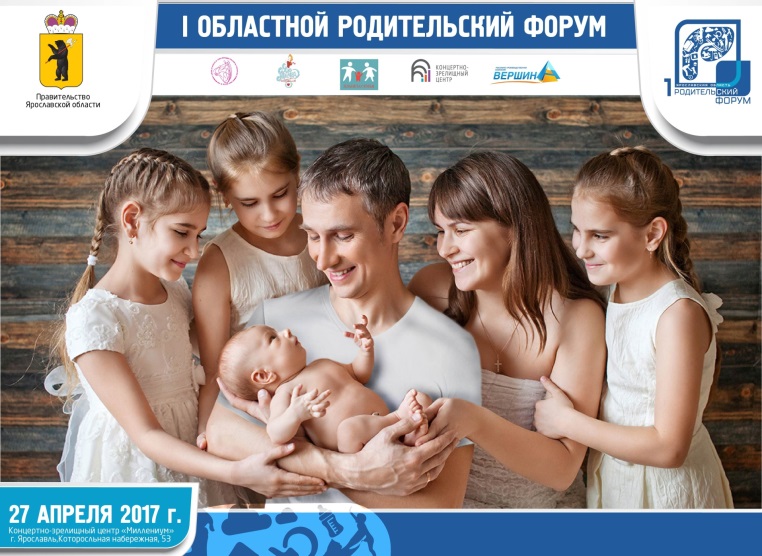 Охват более 1000 представителей городских округов и муниципальных районов региона
Проведение II Областного родительского форума запланировано в марте 2019 г.
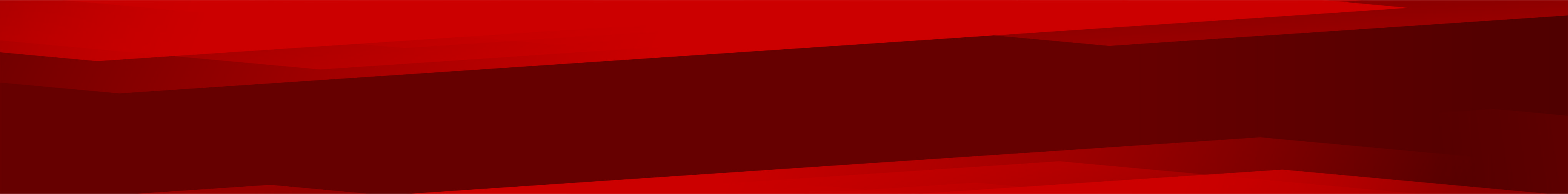 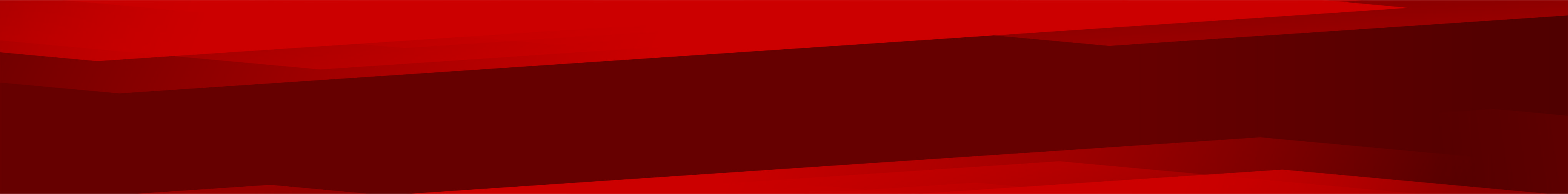 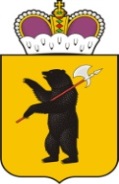 Правительство Ярославской области
Досугово-образовательный клуб «Семья друзей» и социально-реабилитационный клуб «Шаг навстречу»
Основная цель – привлечение многодетных, приемных семей, детей-инвалидов и их родителей, к активному и равному участию в культурной жизни области с использование различных форм культурно-образовательной деятельности, раскрытие творческого потенциала семьи, налаживание детско-родительских отношений. Организаторы:
 управление по социальной и демографической политике Правительства области; 
 ГАУК ЯО  «Ярославский художественный музей»;
 ГУК ЯО «Ярославский государственный историко-архитектурный и художественный музей-заповедник».
Ежегодно в заседаниях принимают участие более 400 детей.
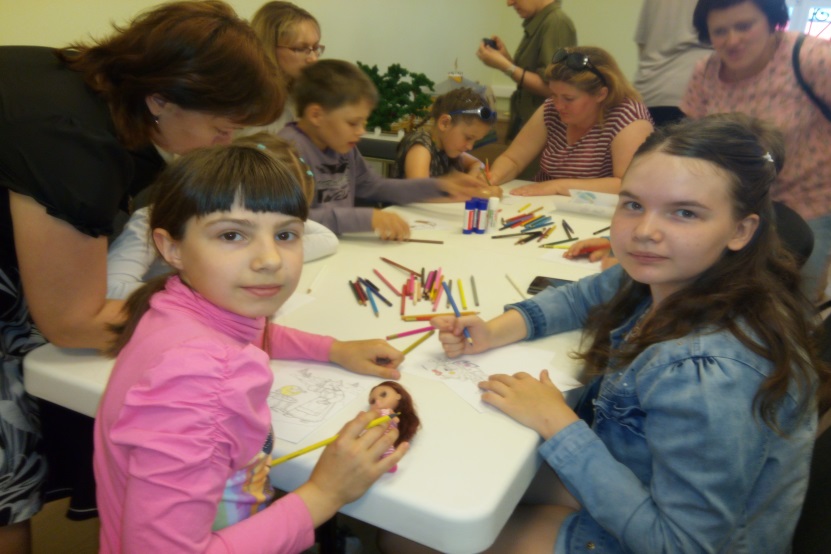 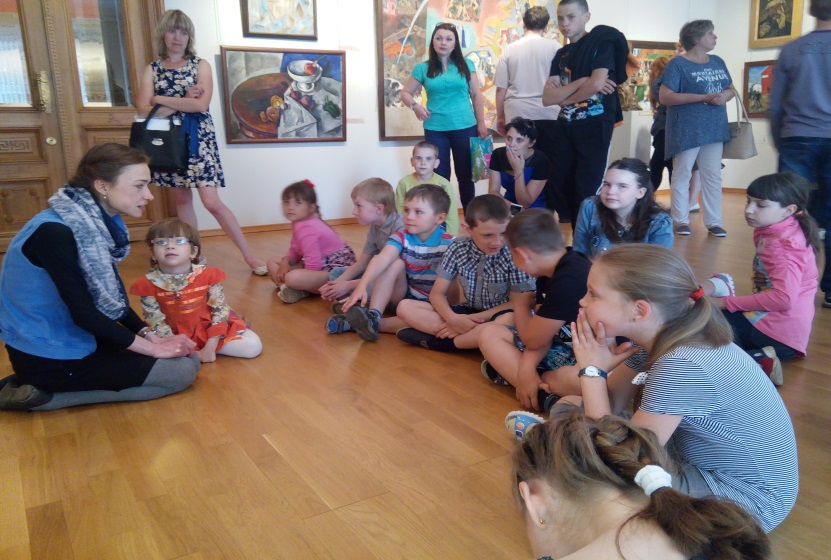 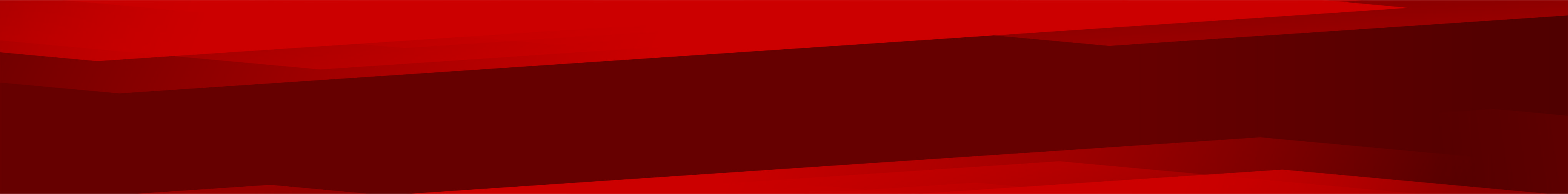 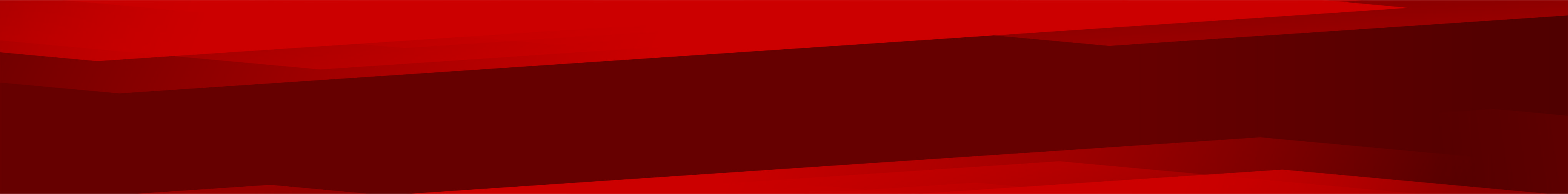 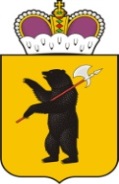 Правительство Ярославской области
Награждение семей
Медаль «За верность родительскому долгу»
Медаль «За любовь и верность»
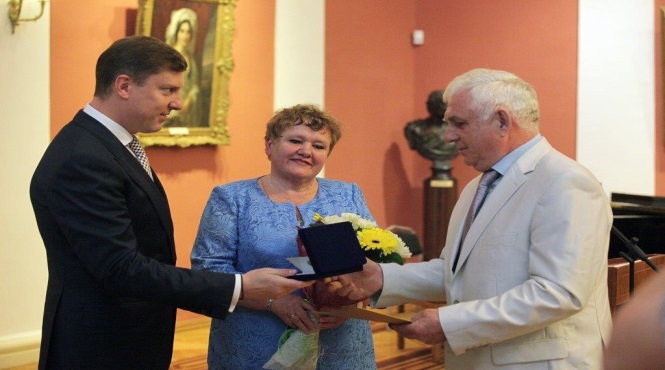 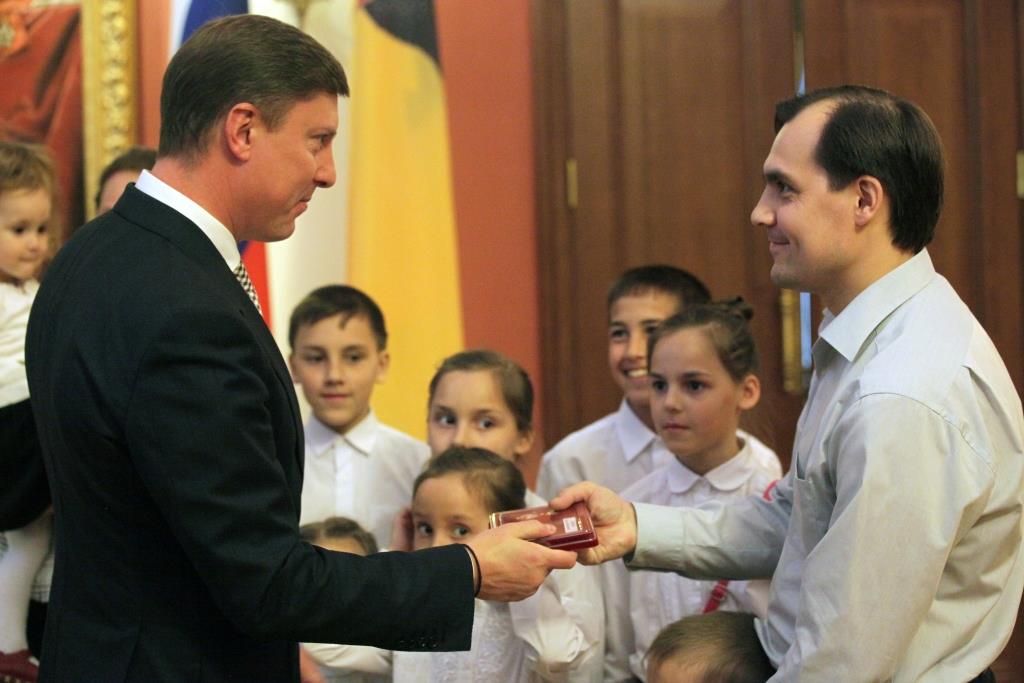 С 2010 года медалью награждены 300 родителей
С 2008 года медалью награждены более 650 семей области
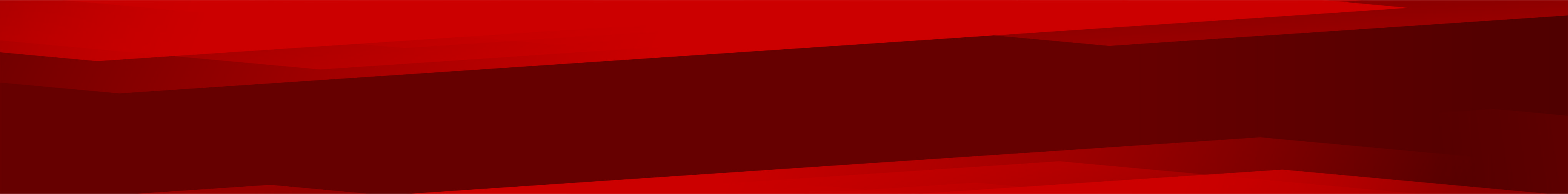 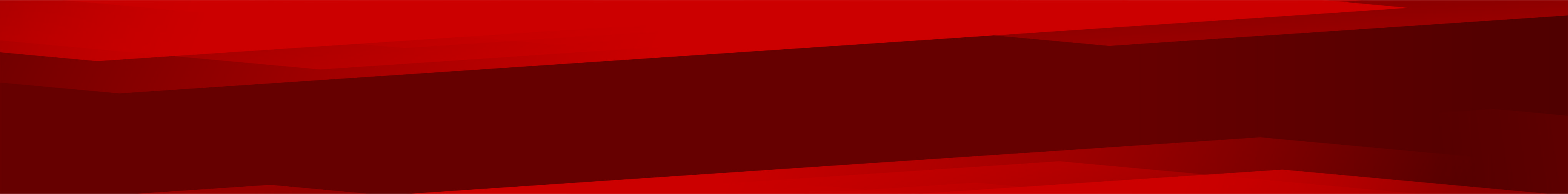 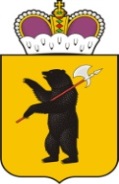 Правительство Ярославской области
Социально-педагогический образовательный проект «Профессиональная школа родителей»
Задачи  проекта: 
 подготовка родителей к выполнению своих функций в семье с учетом возрастных особенностей ребёнка;
 изучение проблем семьи и гармонизации семейных отношений на различных возрастных этапах детей; 
 профилактика семейных конфликтов на разных этапах развития семьи;
 приобретение дополнительных социально-педагогических и медицинских навыков
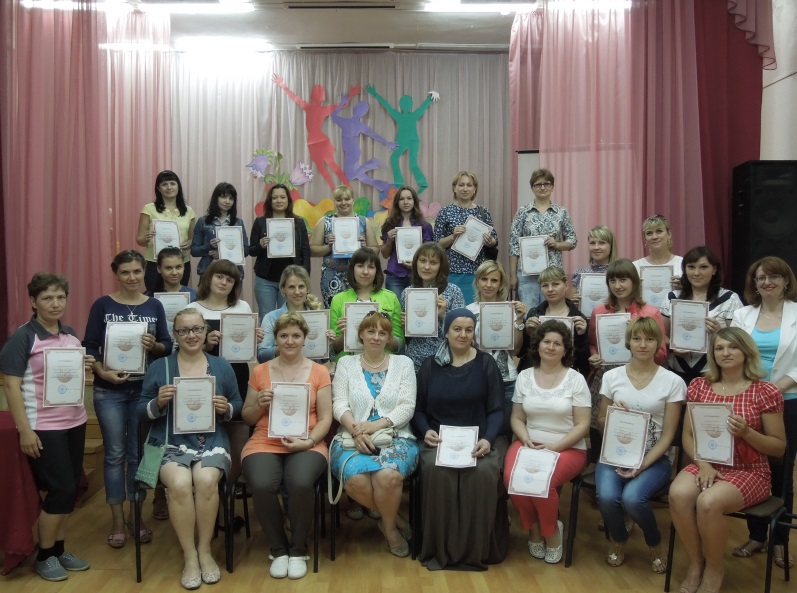 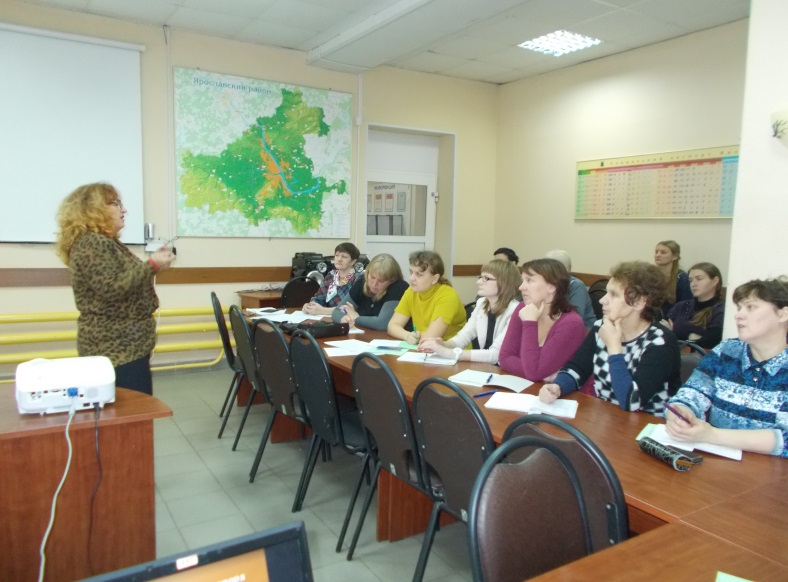 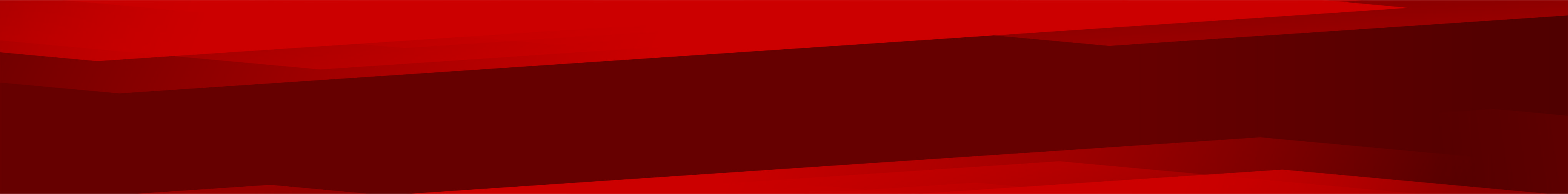 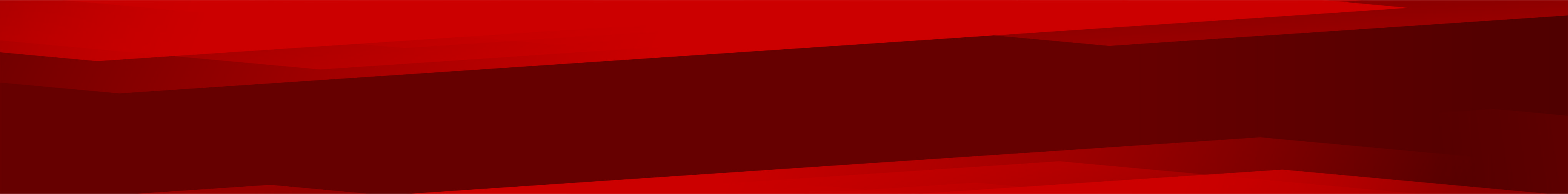 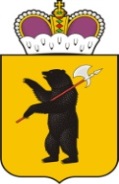 Правительство Ярославской области
Информация о семьях с детьми, нуждающихся в государственной поддержке,  на 01.10.2018
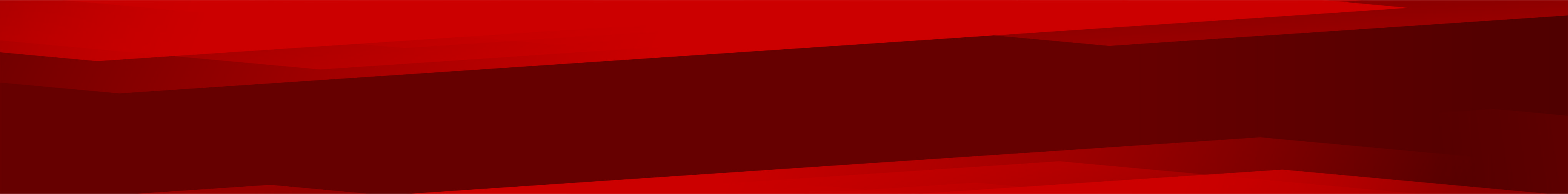 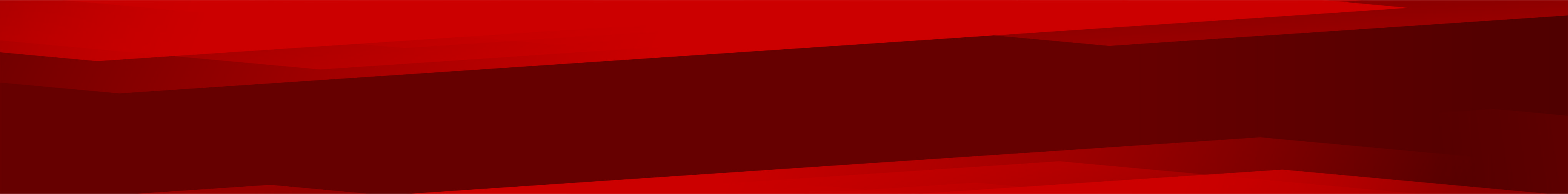 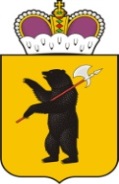 Правительство Ярославской области
Причины, по которым семья признается нуждающейся в государственной поддержке
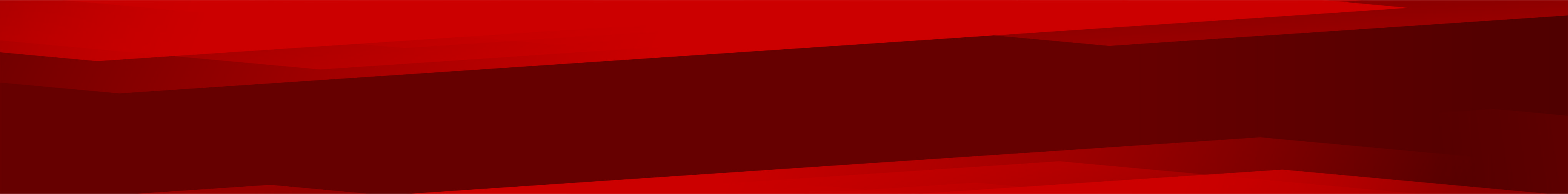 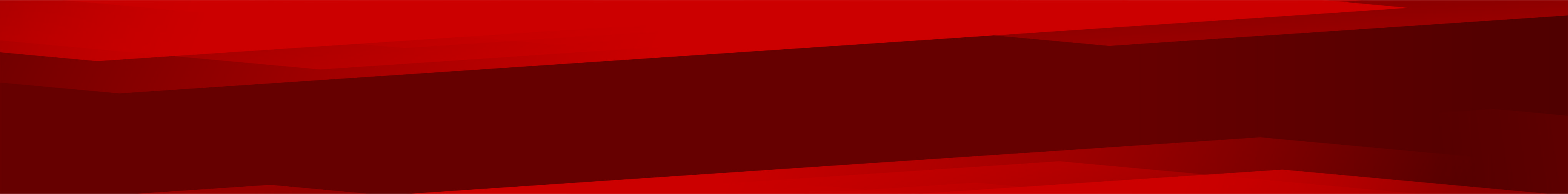 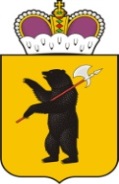 Правительство Ярославской области
Задачи, решаемые в ходе сопровождения семей, 
нуждающихся в государственной поддержке
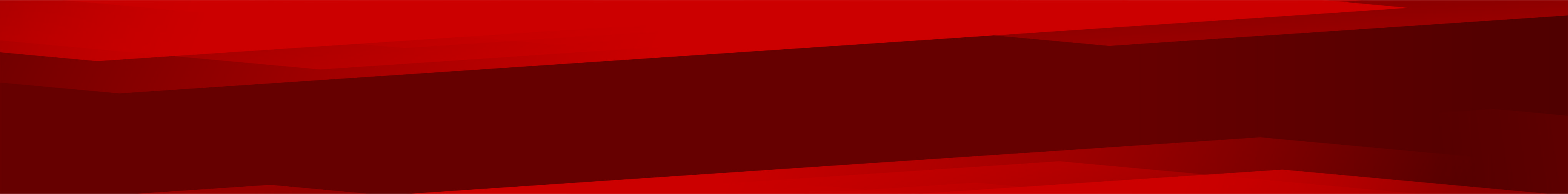 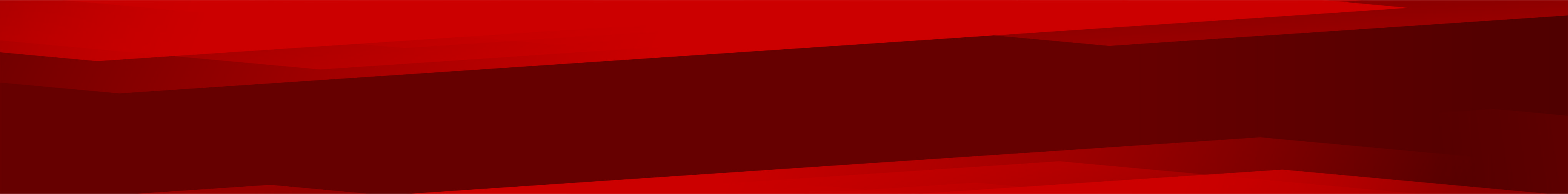 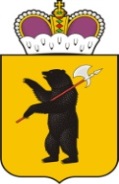 Правительство Ярославской области
Проект «Укрепление института семьи (профилактика семейного неблагополучия и социального сиротства»
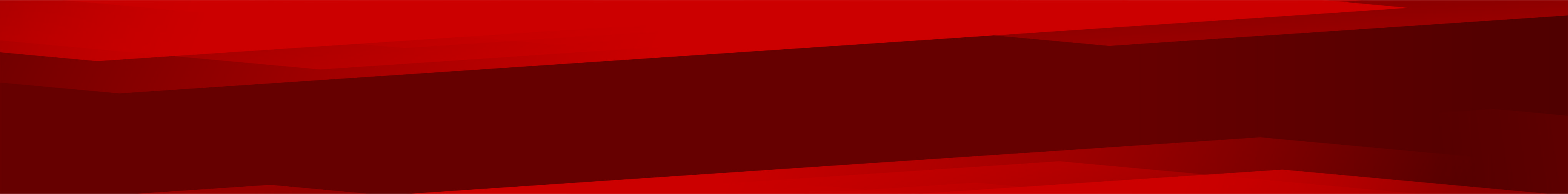 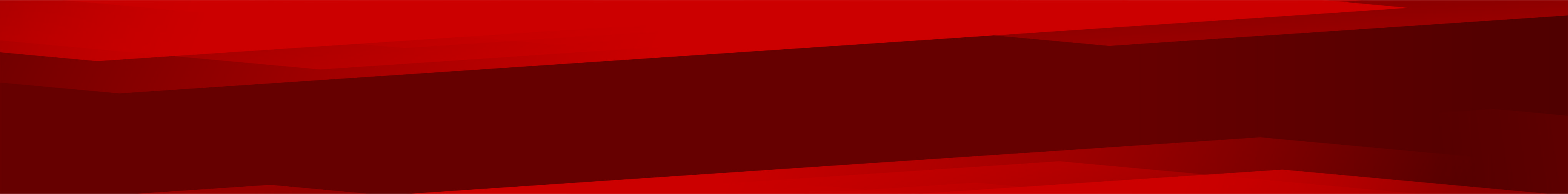 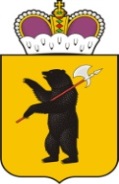 Правительство Ярославской области
Проект «Укрепление института семьи (профилактика семейного неблагополучия и социального сиротства)
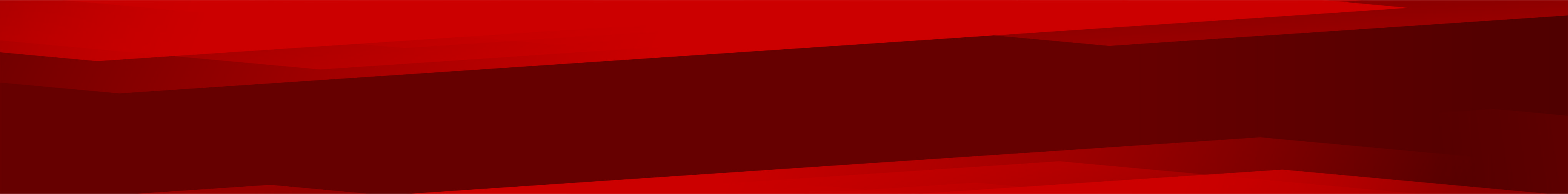 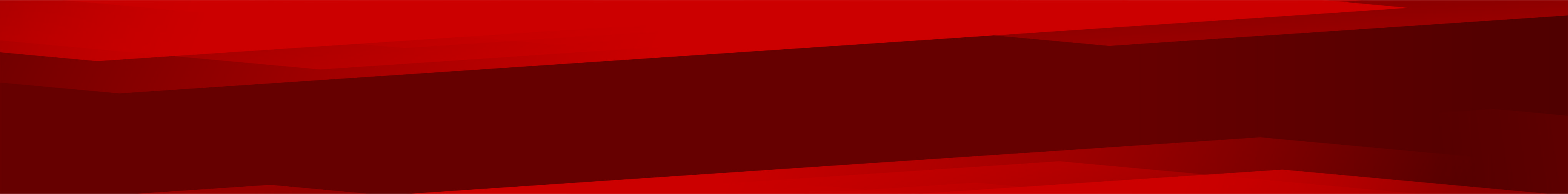 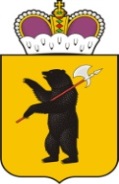 Правительство Ярославской области
На 01.11.2018 функционировало 517 организаций отдыха и оздоровления детей:
 - 24 загородных лагеря;
 - 403 лагеря с дневной формой пребывания; 
 - 5 палаточных лагерей;
 - 64 профильных лагеря; 
 - 21 лагерь труда и отдыха.

Всего в 2018 году отдыхом были охвачены 66 024 ребенка
Организация отдыха и оздоровления детей
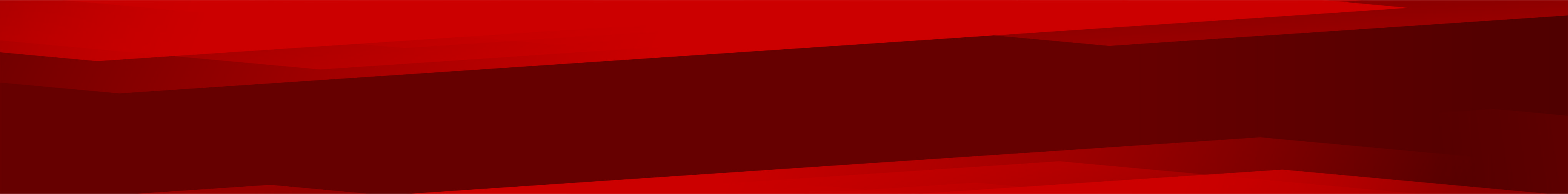 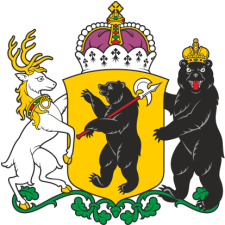 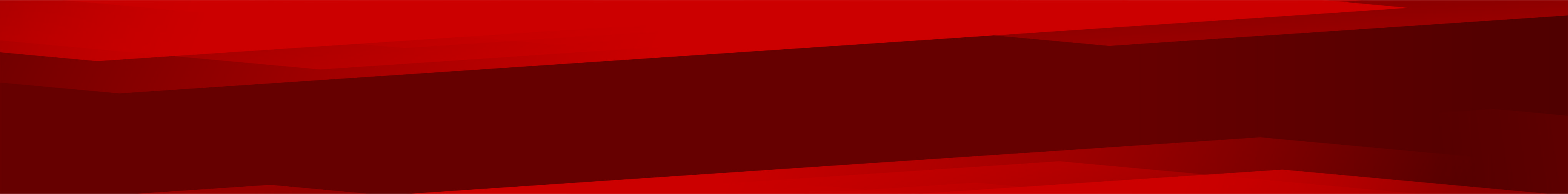 Правительство Ярославской области
Отдых и оздоровление детей
Меры социальной поддержки в сфере отдыха детей и их оздоровления:
 
- компенсация стоимости части расходов на приобретение путёвки в организации отдыха детей и их оздоровления 
 
-  частичная оплата стоимости путевки в организации отдыха детей и их оздоровления 
  
- обеспечение отдыхом и оздоровлением детей, находящихся в трудной жизненной ситуации, безнадзорных детей, детей погибших сотрудников правоохранительных органов и военнослужащих
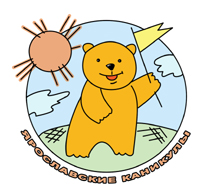 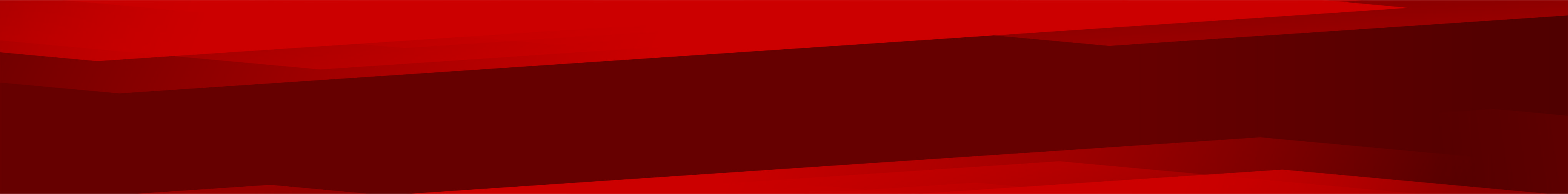 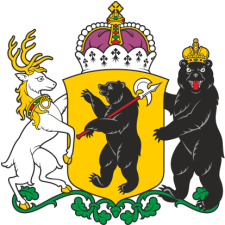 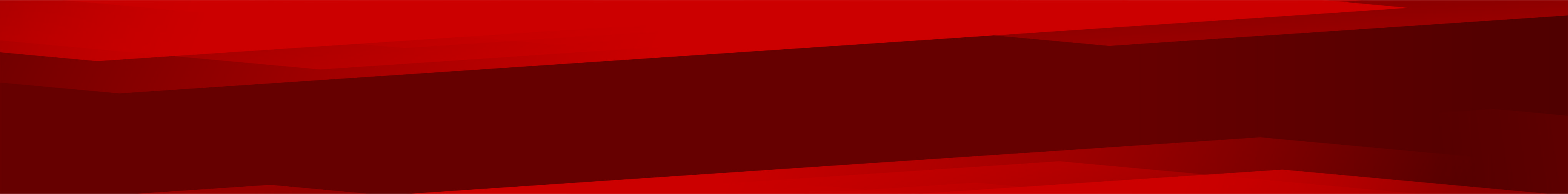 Правительство Ярославской области
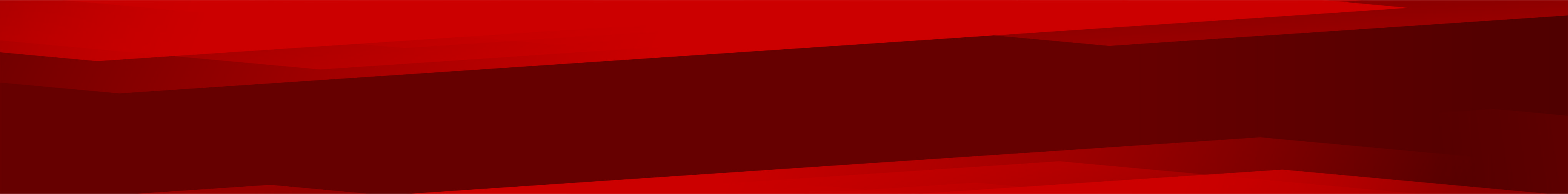 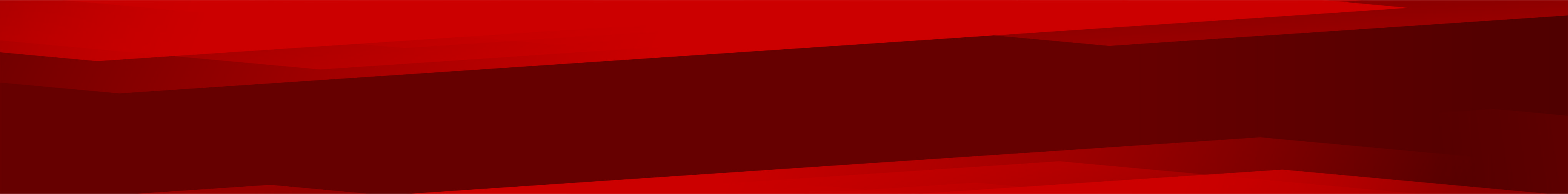 СПАСИБО ЗА ВНИМАНИЕ!
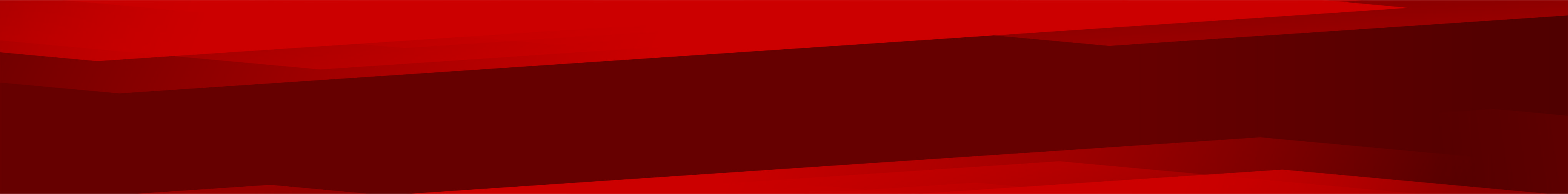